mystères…
Deuxième rencontre de  catéchèse d’initiation
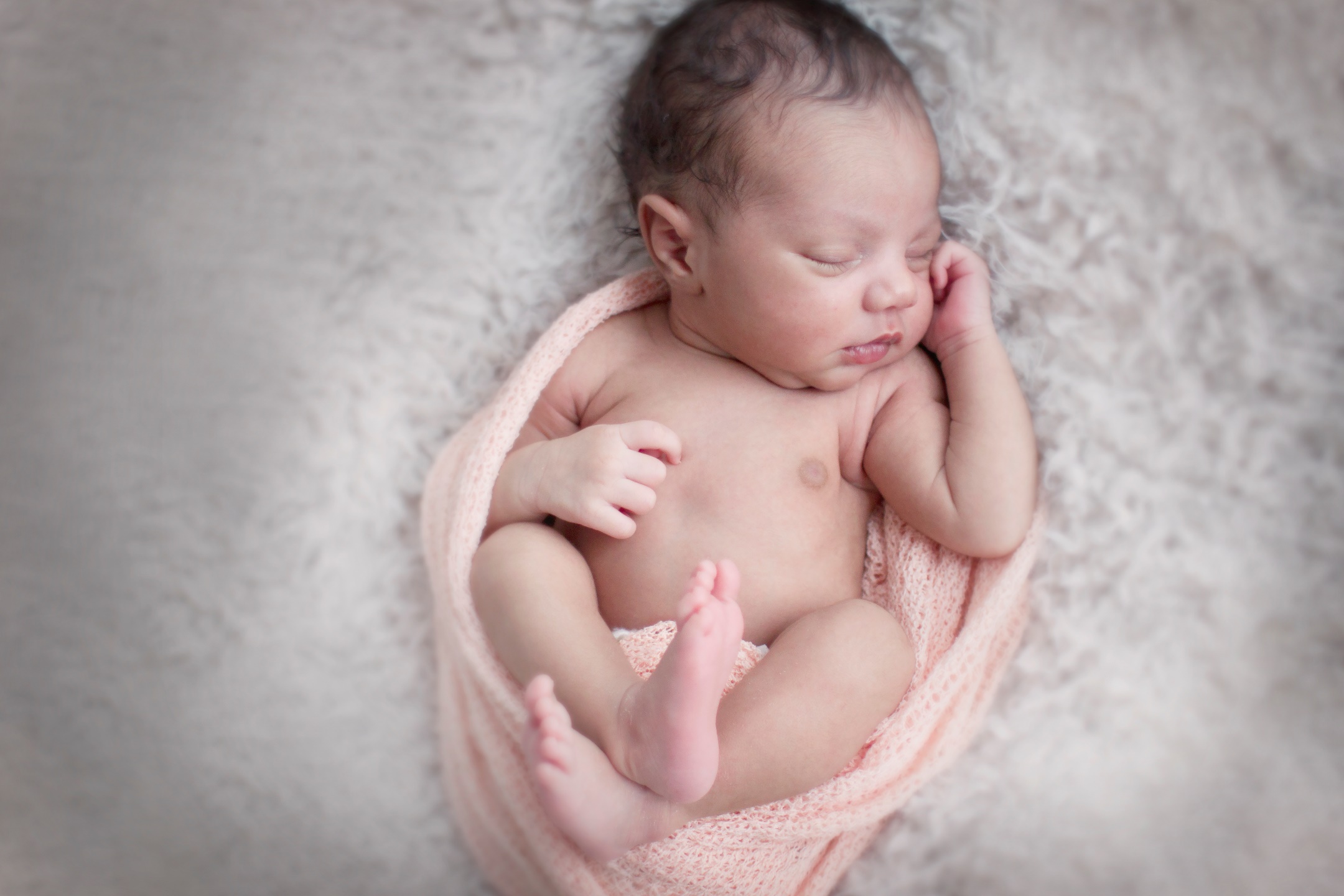 Mystère de la naissance…
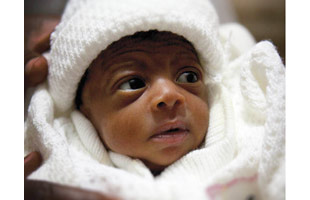 J’ai ouvert les yeux sur le monde qui m’entoure…
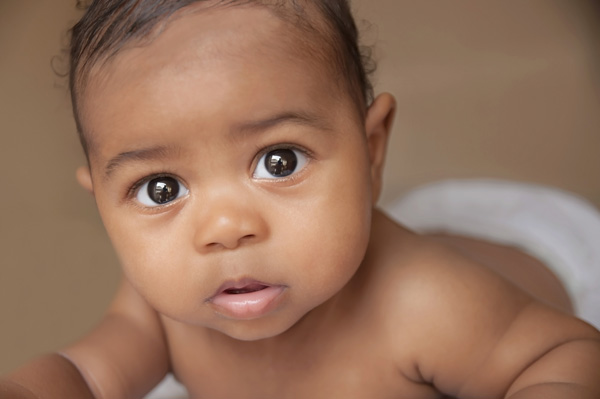 Mystère !
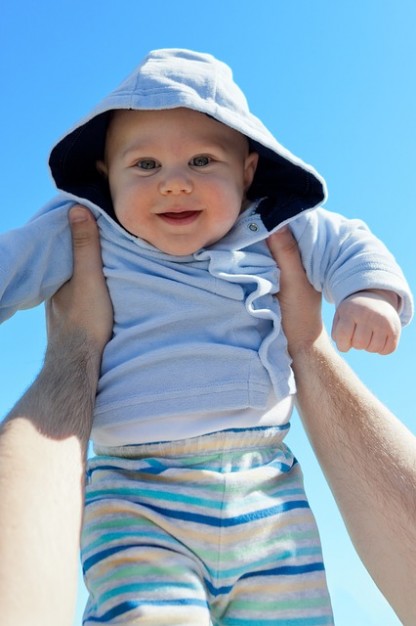 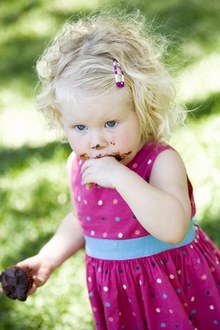 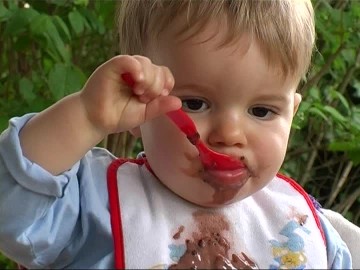 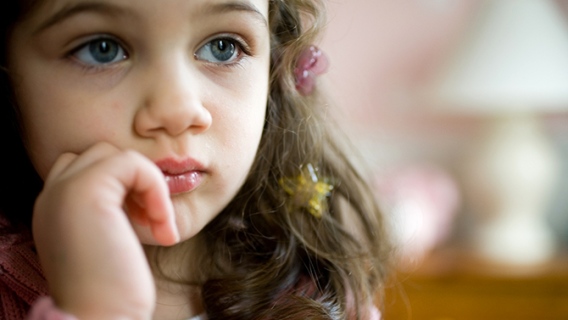 J’ai grandi entouré de l’amour de papa, de maman, de ceux qui s’occupent de moi…
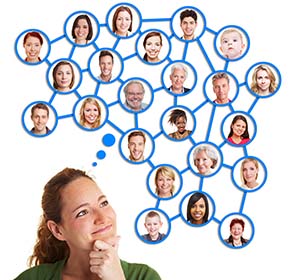 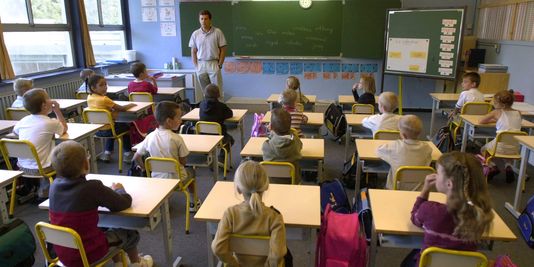 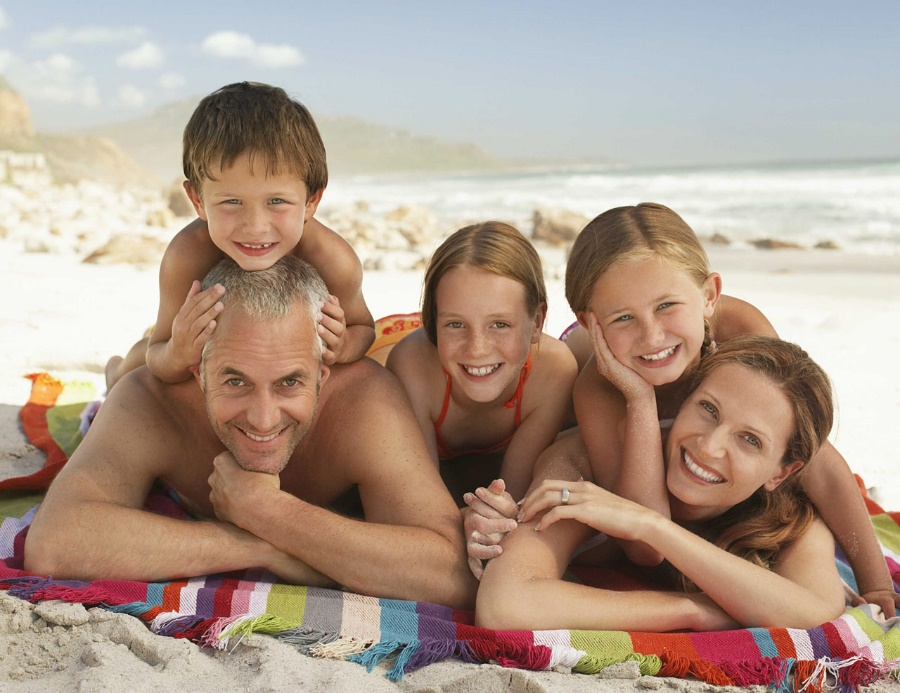 Parfois je me sens bien, parfois je me sens mal… 
MYSTERE !
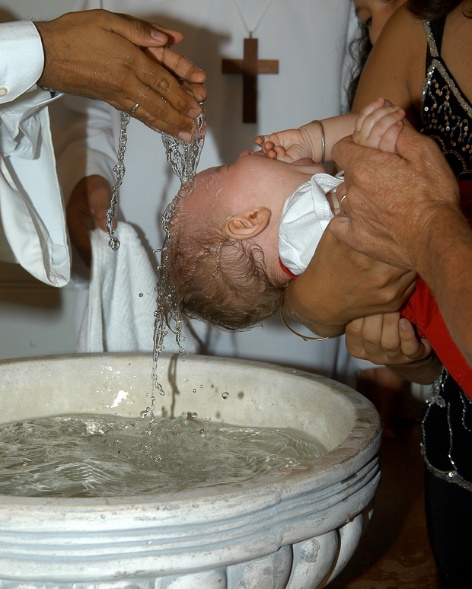 Et Dieu ? A-t-il une place dans ma vie ?
Mes parents ont peut-être choisi de me faire baptiser lorsque j’étais bébé…
Ou ils ont décidé que je choisirais moi-même…
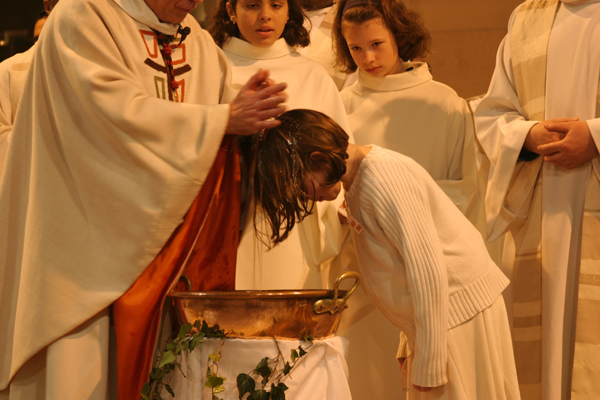 Maintenant, nous avons décidé de poursuivre cette route avec Dieu.
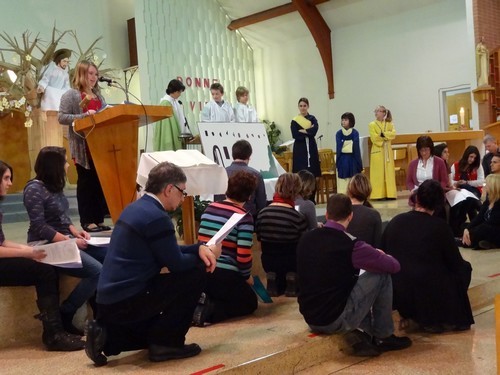 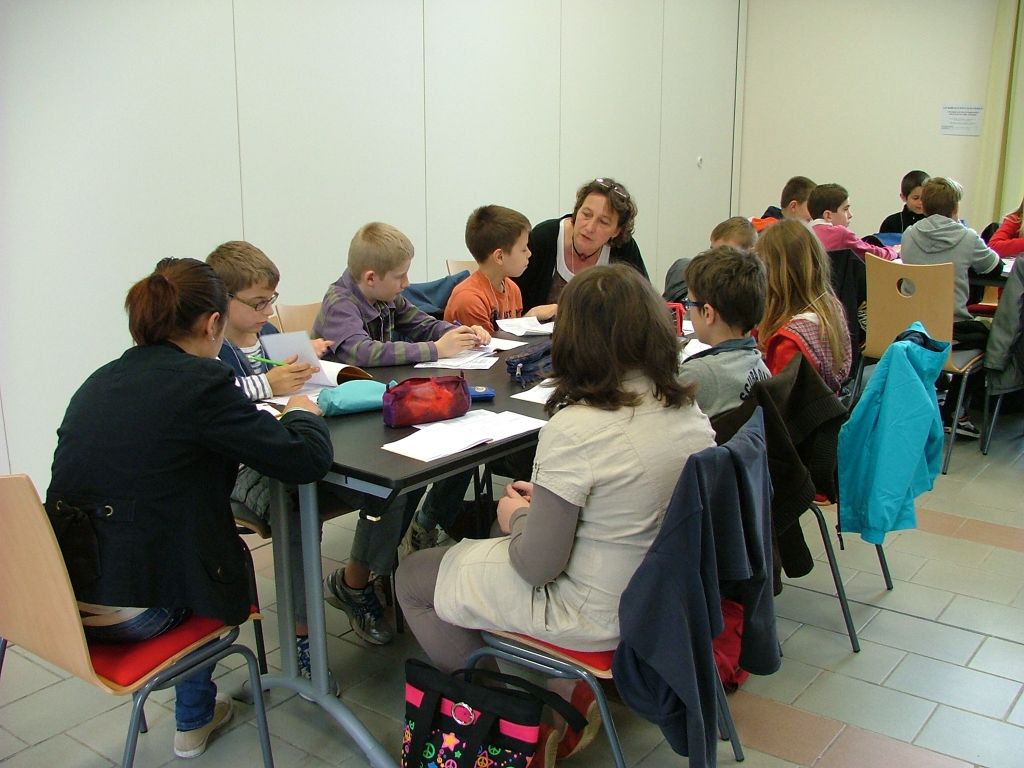 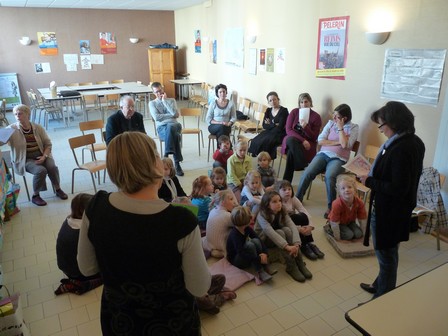 Dieu avec nous… MYSTERE !

Découvrons comment cela a commencé…
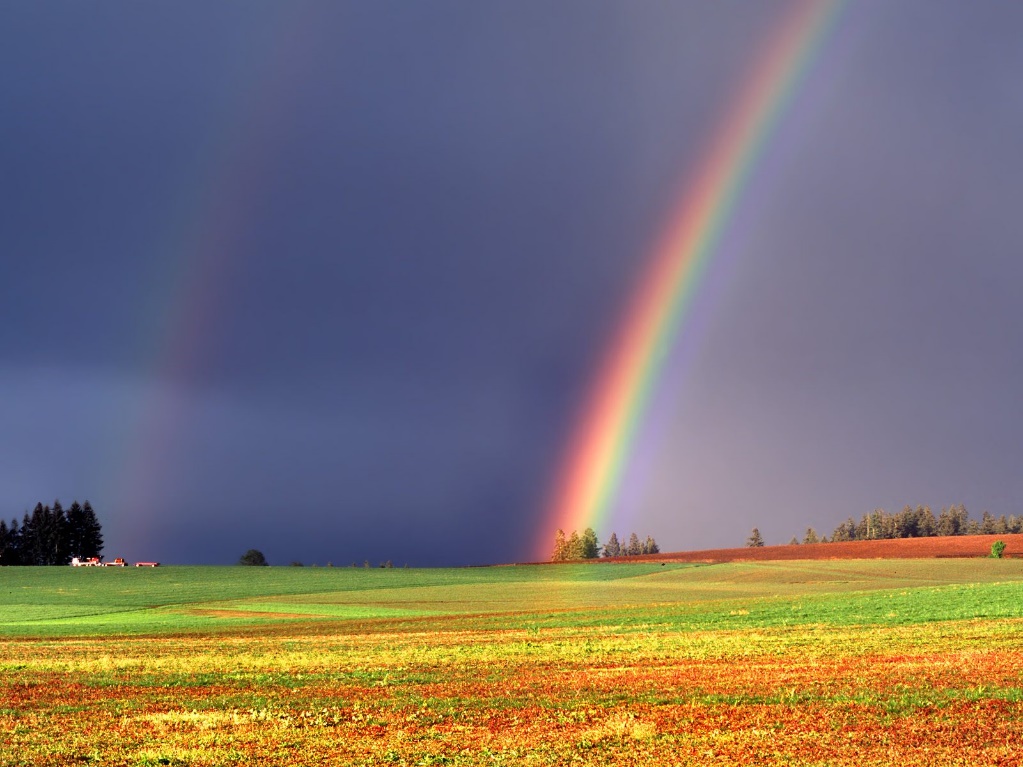 Mystère d’une alliance !
Dieu dépose son arc dans les nuages… il veillera sur les humains…
Première alliance !
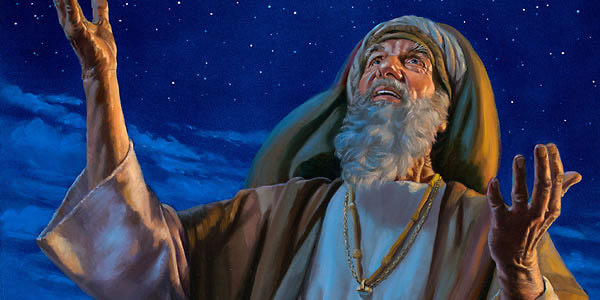 Mystère d’un appel !
Abraham sent au fond de lui que Dieu l’ appelle à une relation personnelle…
Il part à la recherche de son Dieu……
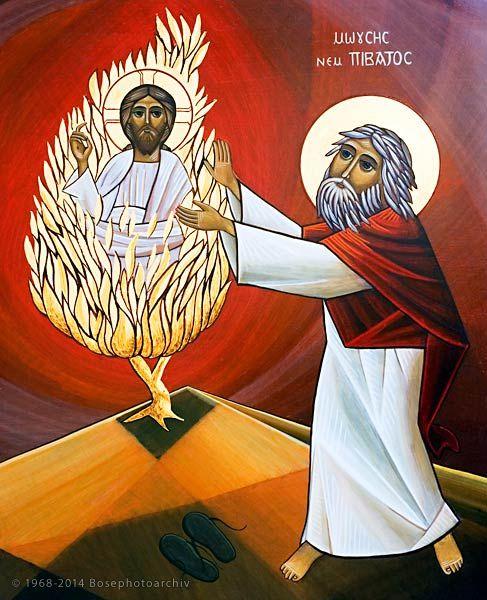 Mystère d’une rencontre…
Moïse reçoit le nom de Dieu… l’alliance se poursuit !
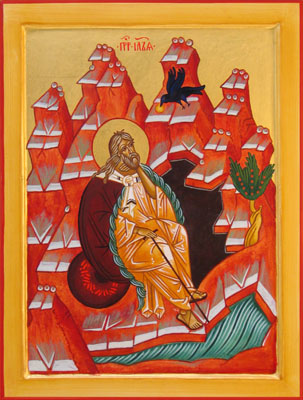 Mystère d’un envoi !
Elie, comme les autres prophètes, est envoyé parler au nom de Dieu.
Dieu se fait entendre aux hommes.
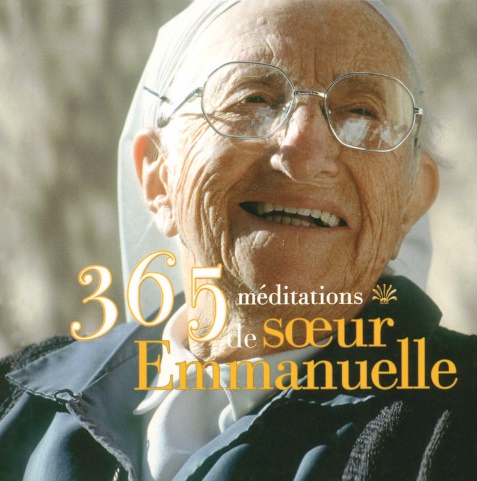 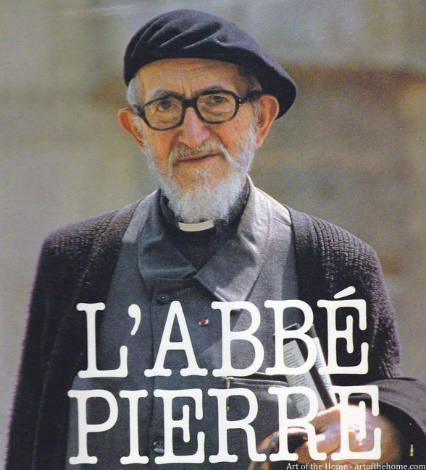 Aujourd’hui encore Dieu parle…
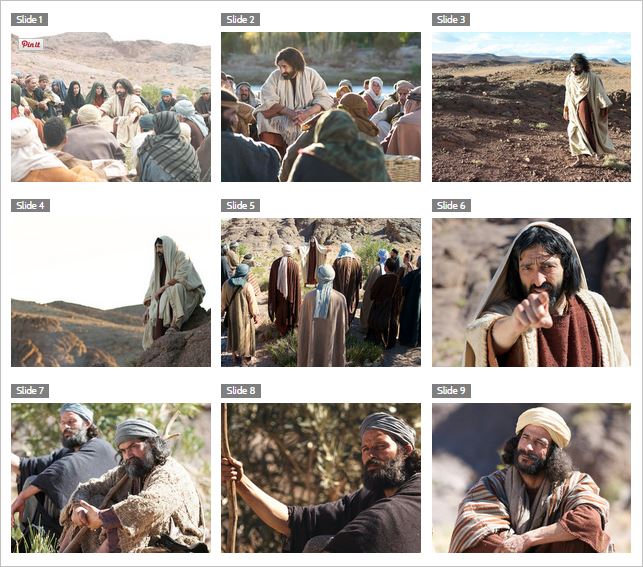 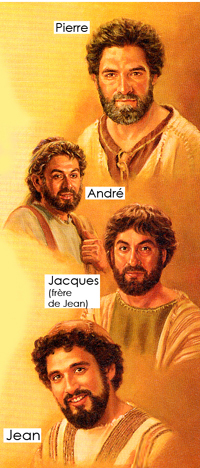 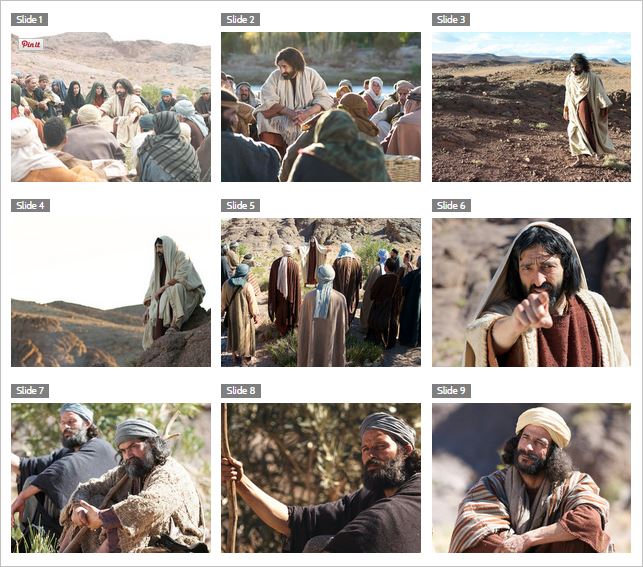 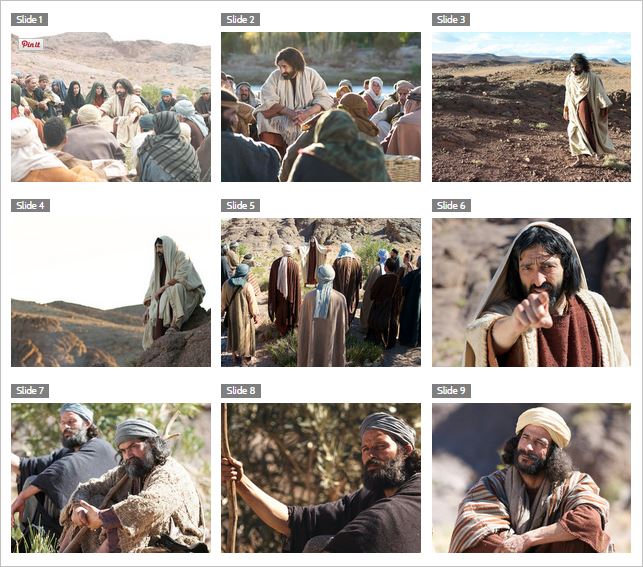 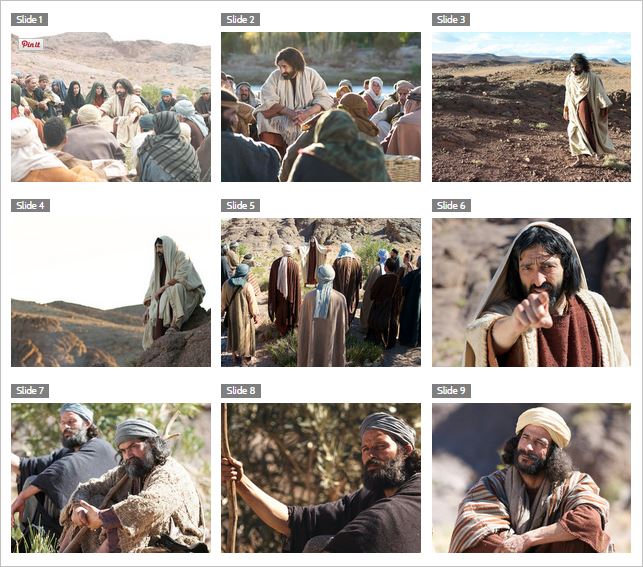 Jésus a eu besoin de disciples pour parler de Dieu…
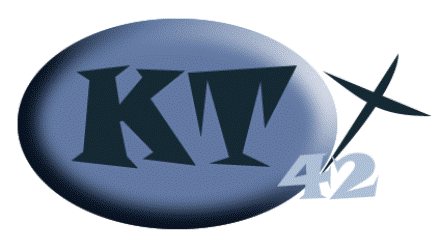 ÉVANGILE DE JÉSUS CHRIST
L’appel 
des disciples
SELON SAINT JEAN1, 35-42
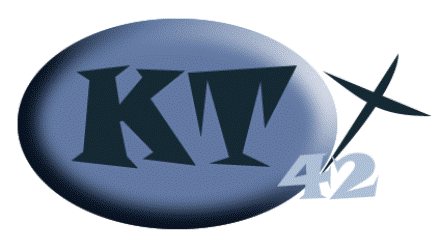 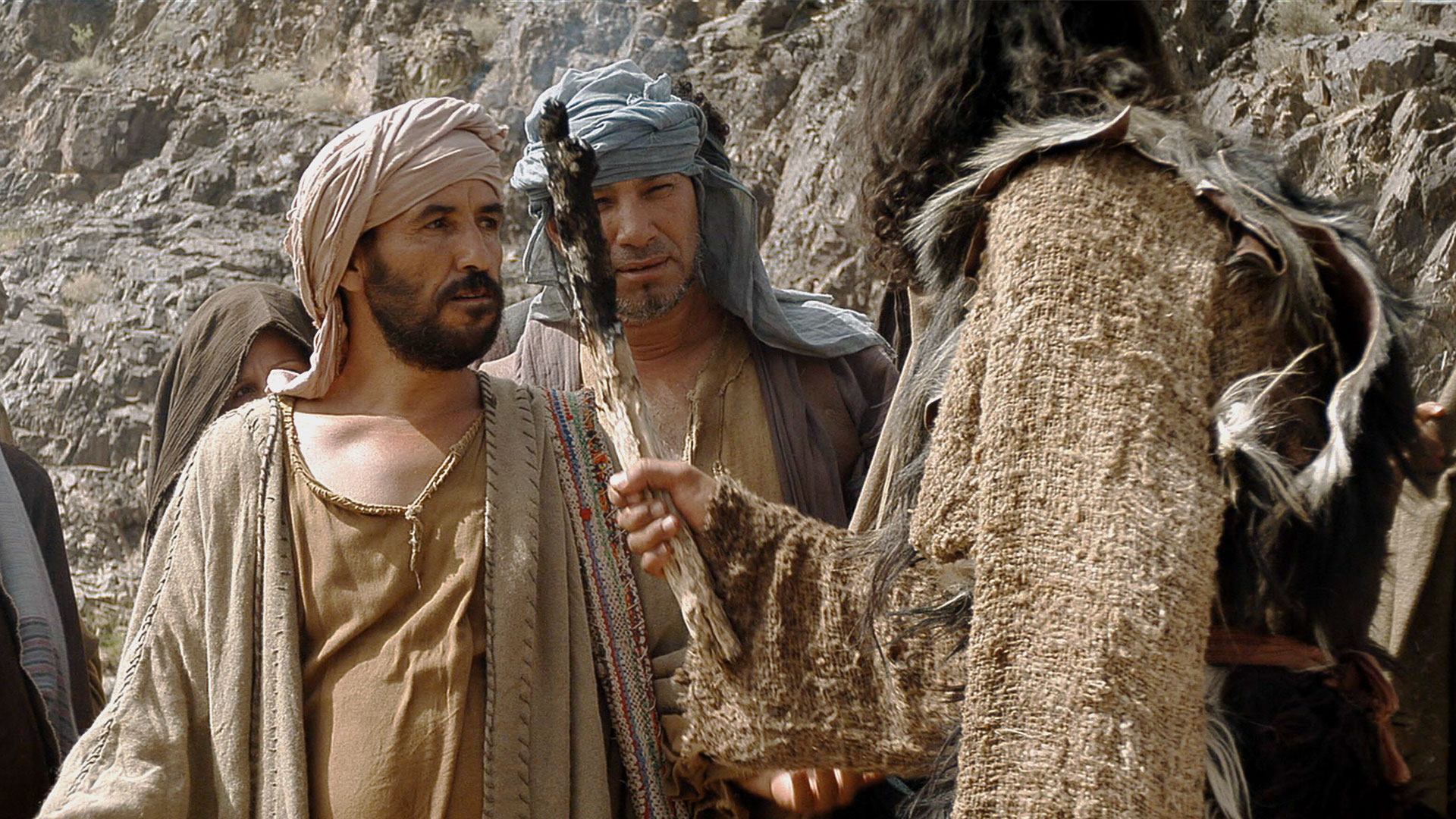 En ce temps-là, Jean le Baptiste se trouvait avec deux de ses disciples.
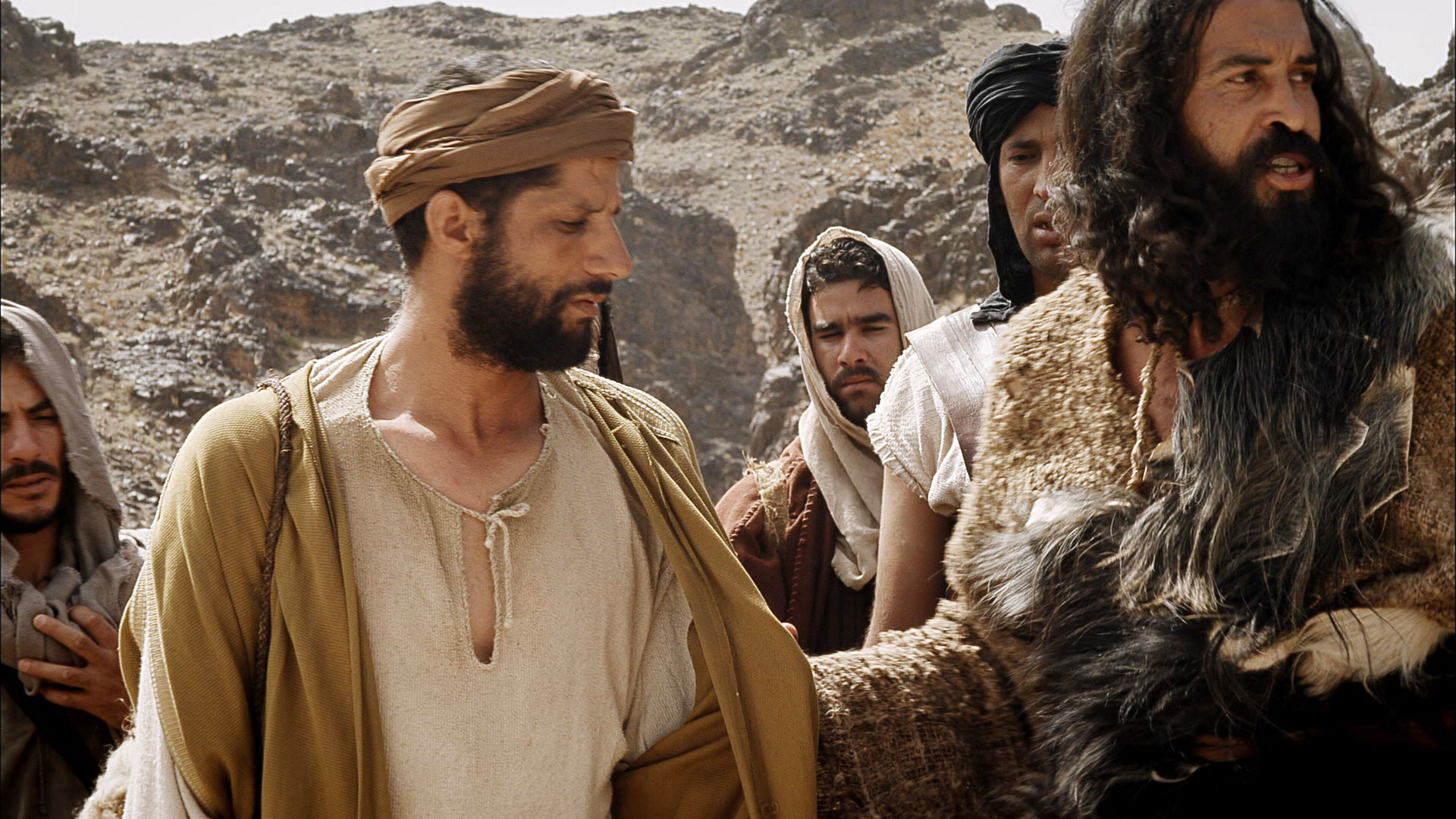 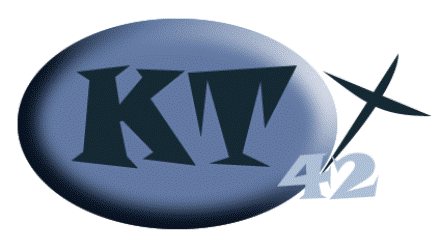 Posant son regard sur Jésus qui allait et venait, il dit :
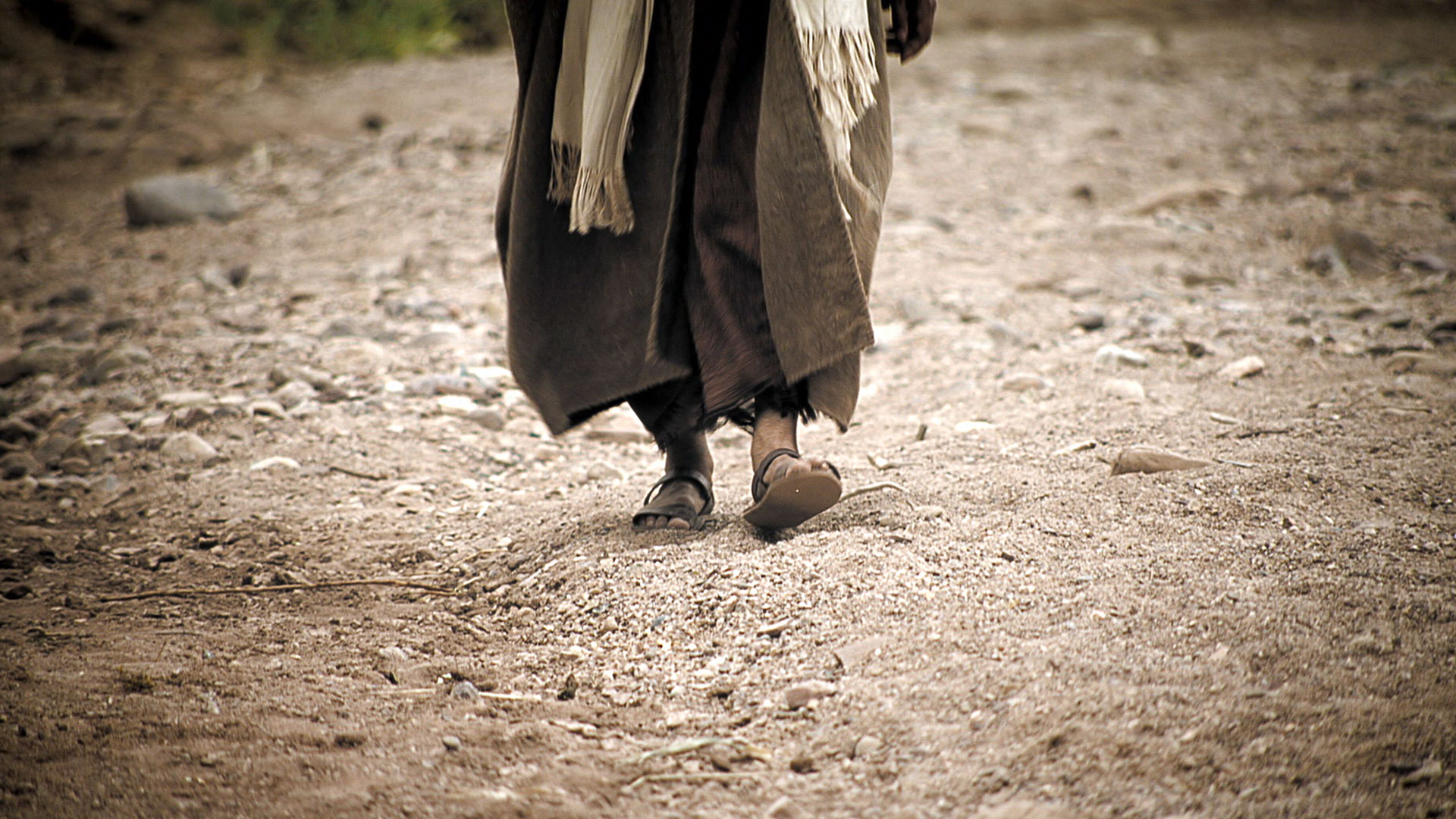 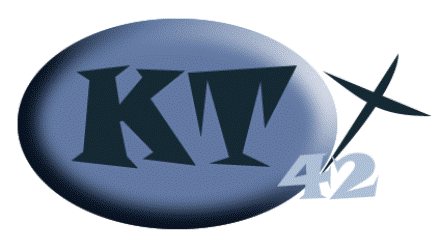 « Voici l’Agneau de Dieu. »
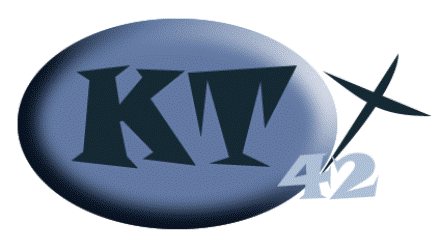 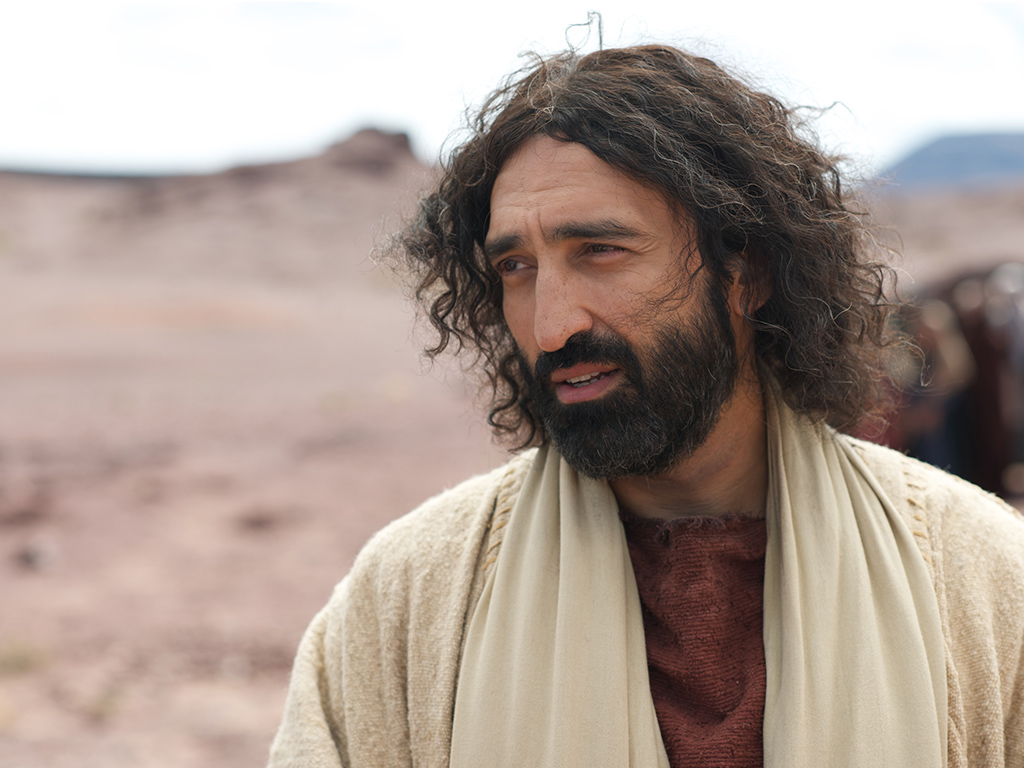 Se retournant, Jésus vit qu’ils le suivaient, et leur dit :
« Que cherchez-vous ? »
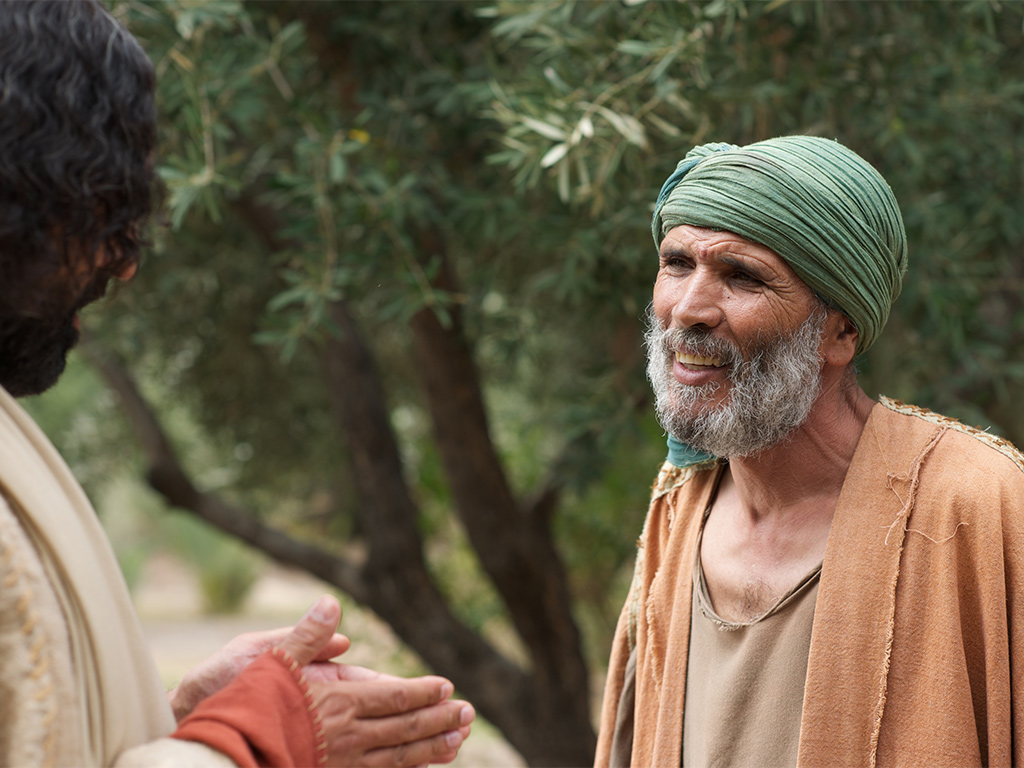 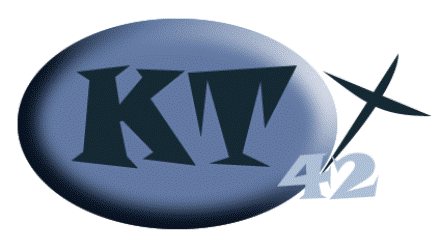 Ils lui répondirent :
« Rabbi, où demeures-tu ? »
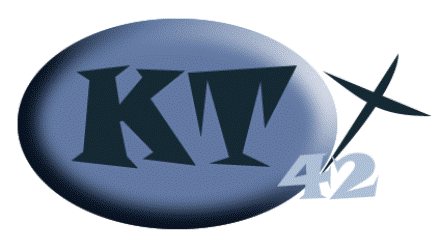 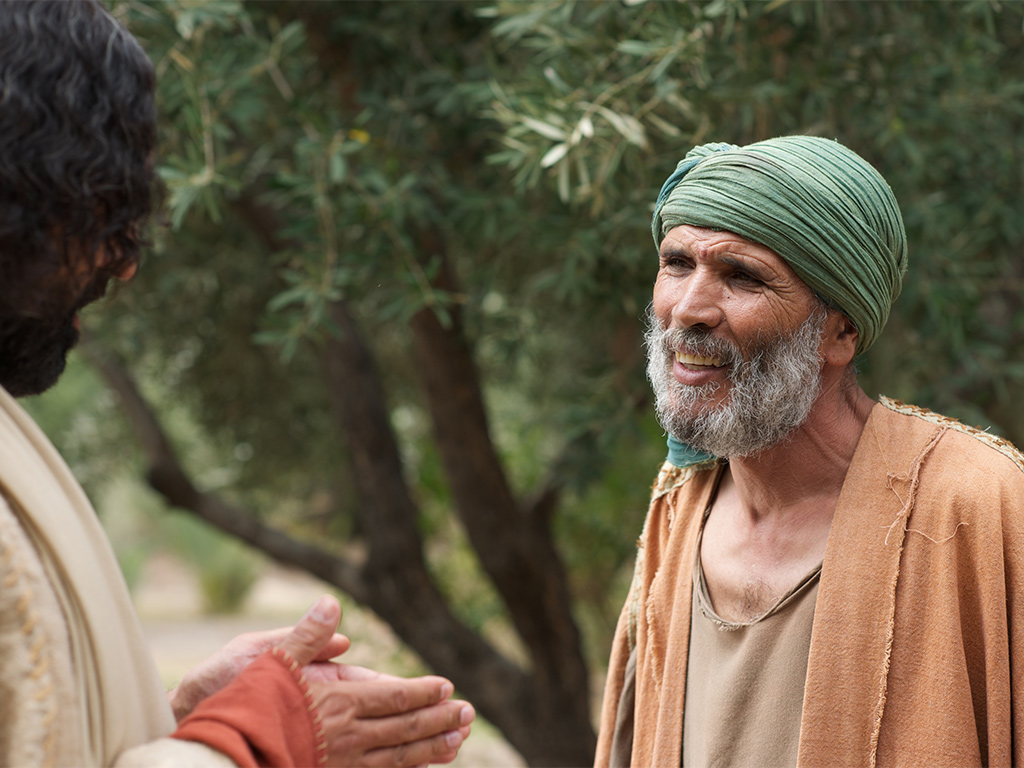 « Venez, et vous verrez ».
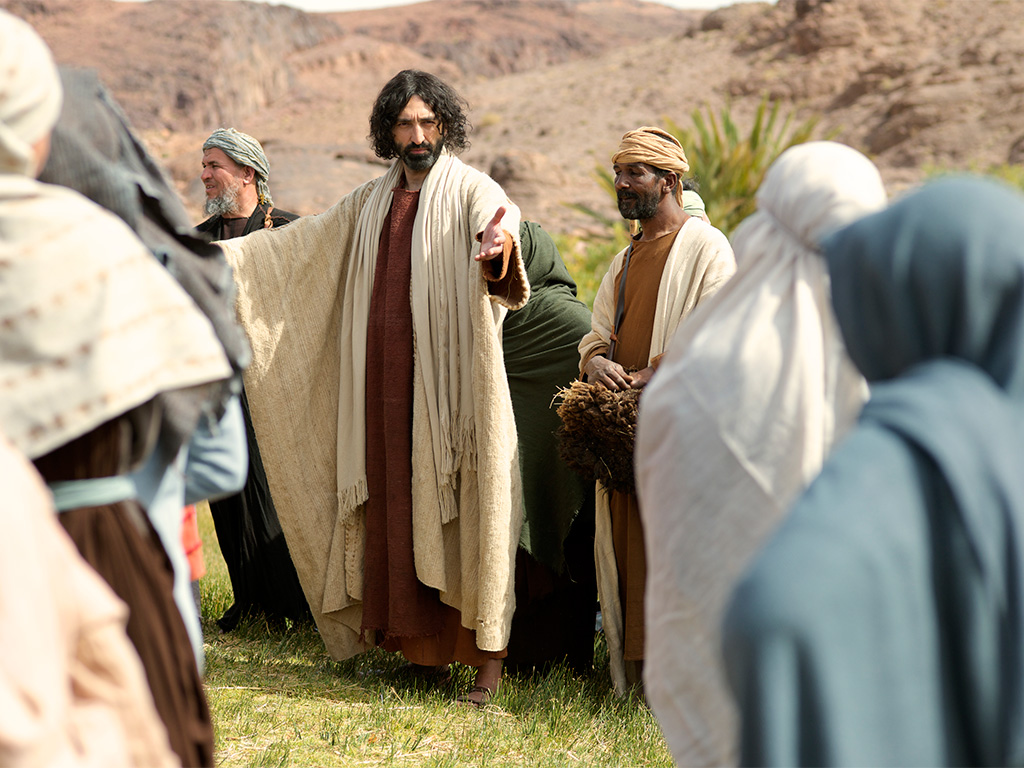 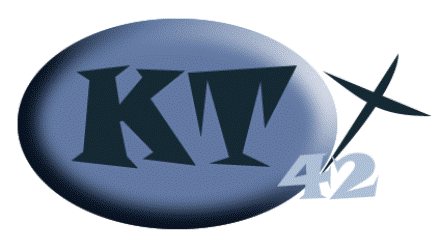 Ils allèrent donc, ils virent où il demeurait, et ils restèrent auprès de lui ce jour-là.
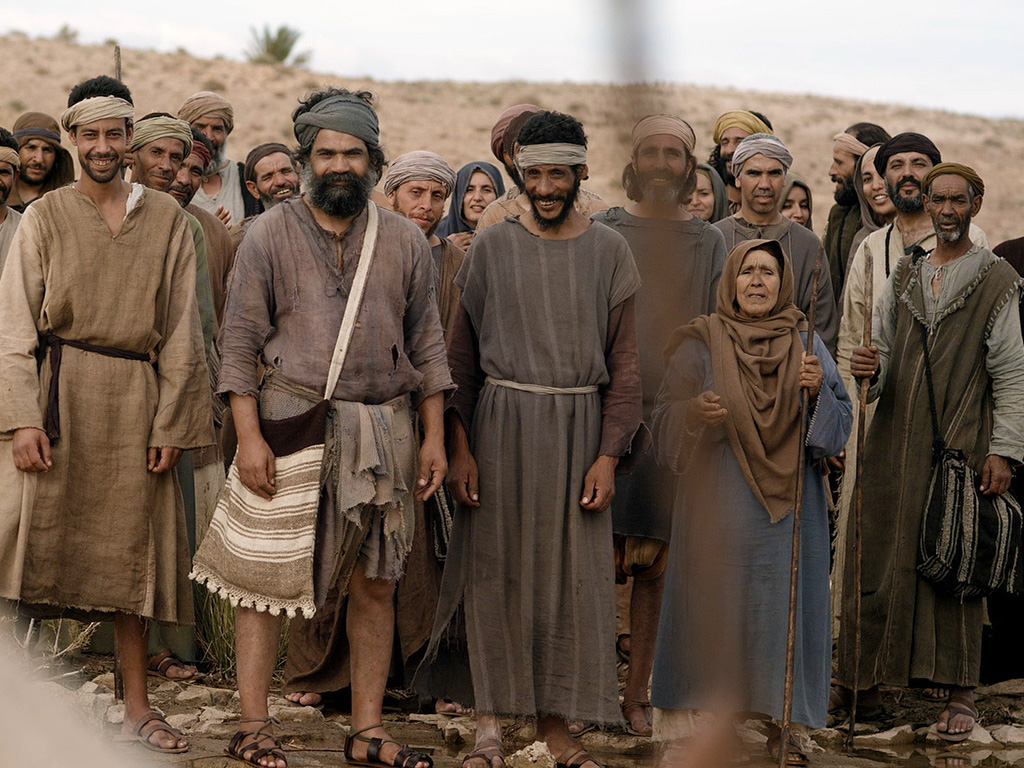 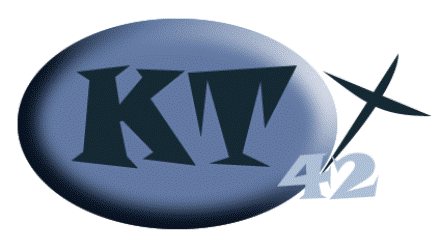 André, le frère de Simon-Pierre, était l’un des deux disciples qui avaient entendu la parole de Jean et qui avait suivi Jésus.
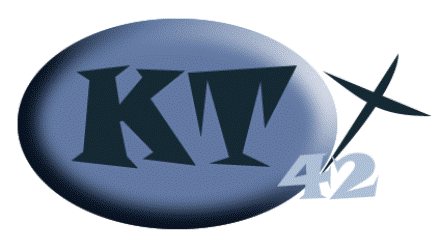 André amena son frère à Jésus. Jésus posa son regard sur lui et dit :
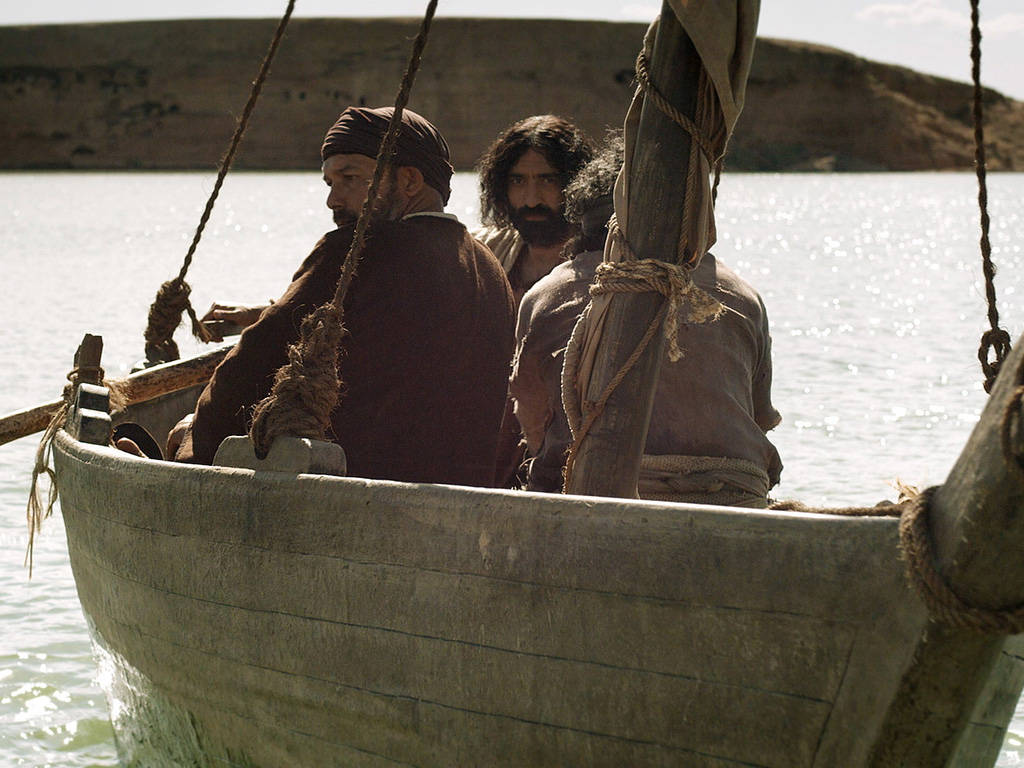 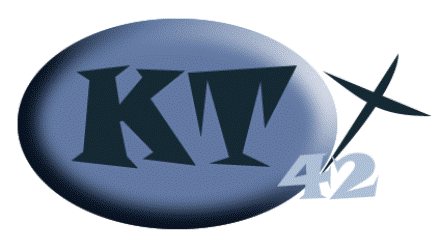 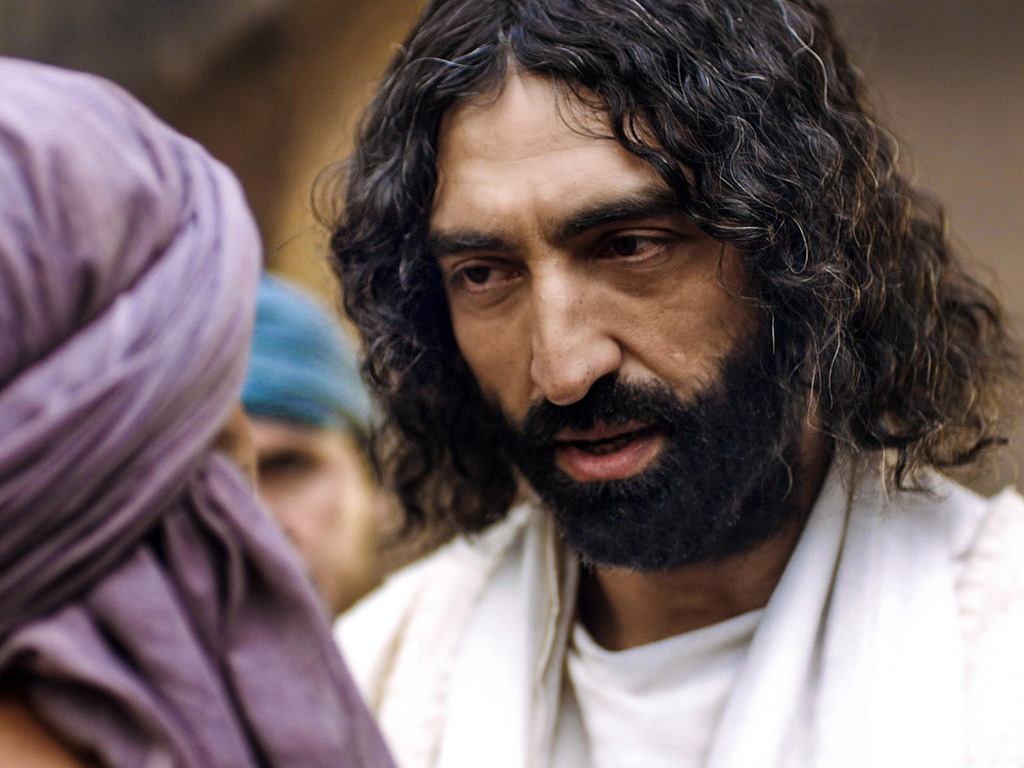 « Tu es Simon, fils de Jean, tu t’appelleras Képhas ».
Moi aussi je suis appelé (e)…
Mystère !